Технологии сверхкритических флюидов применительно к созданию наночастиц
Москва, МГУ, Физический Факультет, 2018
Литература к лекции


K. Byrappa b, S. Ohara a, T. Adschiri. Nanoparticles synthesis using supercritical fluid technology – towards biomedical applications. Advanced Drug Delivery Reviews 60 (2008) 299–327 

E. Reverchon, R. Adami. Nanomaterials and supercritical fluids. J. of Supercritical Fluids 37 (2006) 1–22 

Hiromichi Hayashi and Yukiya Hakuta. Hydrothermal Synthesis of Metal Oxide Nanoparticles in Supercritical Water. Materials 2010, 3, 3794-3817; doi:10.3390/ma3073794
Способы создания наночастиц
static supercritical fluid process (SSF)
rapid expansion of supercritical solutions (RESS)
particles from gas-saturated solutions (PGSS)
gas antisolvent process (GAS)
precipitation from compressed antisolvent (PCA)
aerosol solvent extraction system (ASES)
supercritical antisolvent process (SAS)
solution enhanced dispersion by supercritical fluids (SEDS)
supercritical antisolvent process with enhanced mass transfer (SAS-EM)
depressurization of an expanded liquid organic solution (DELOS)
supercritical assisted atomization (SAA)
hydrothermal synthesis under supercritical conditions via flow reactor (HTSSF)
hydrothermal synthesis under supercritical conditions via batch reactor (HTSSB)
supercritical fluids drying (SCFD)
supercritical fluid extraction emulsions (SFEE)
Supercritical hydrothermal synthesis
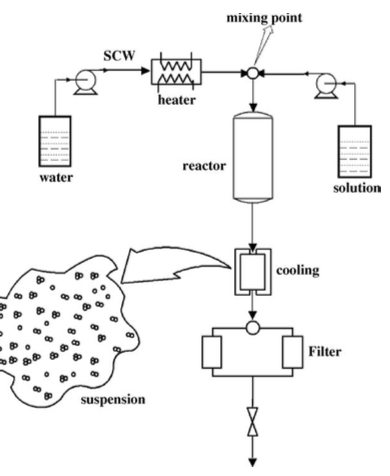 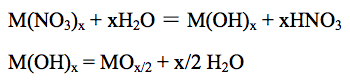 374 C и 220 атм
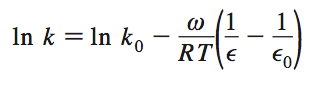 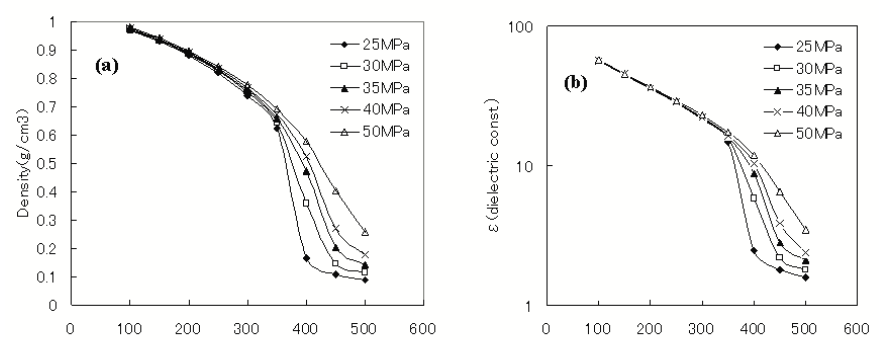 Supercritical hydrothermal synthesis
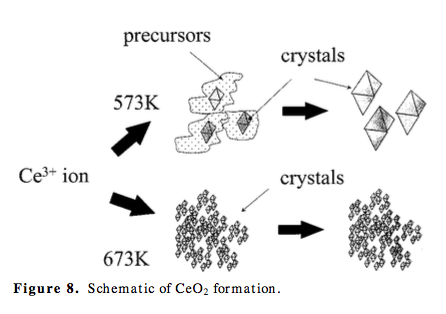 Supercritical hydrothermal synthesis
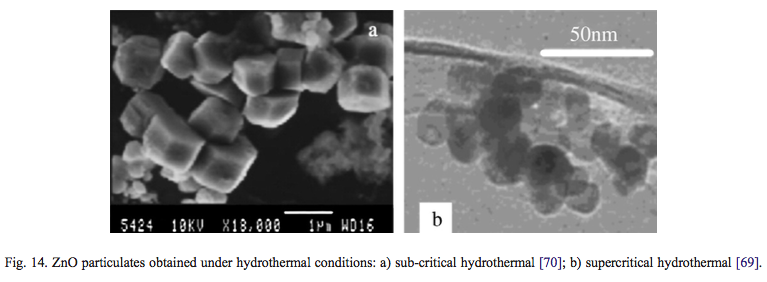 Сенсоры, солнечные батареи, в биомедицине для анализа связывания белков/пептидов
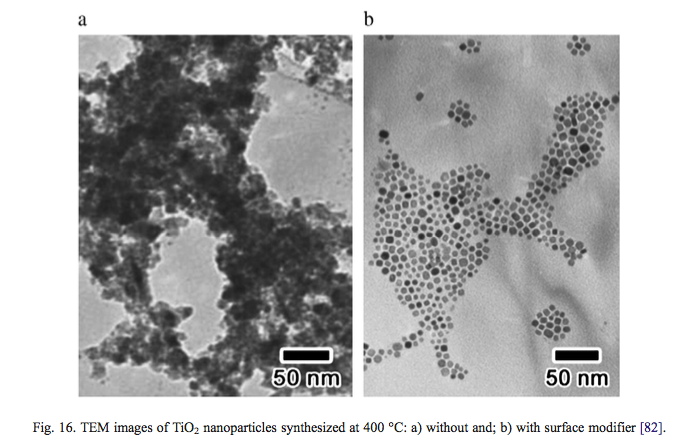 Антибактериалные агенты, защита от солнечного излучения в косметологии
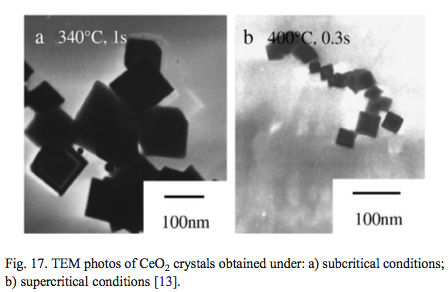 Катализаторы, газовые сенсоры, адсорбенты ультрафиолета, защита клеток от образования свободных радикалов
Supercritical hydrothermal synthesis
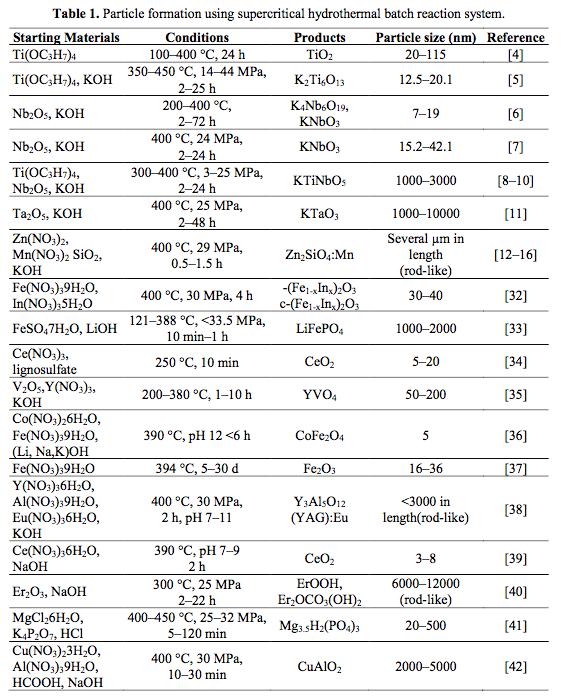 Supercritical hydrothermal synthesis
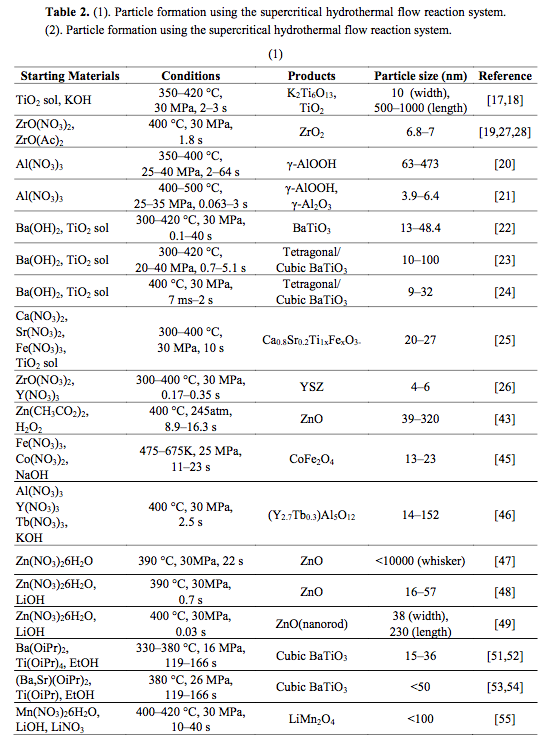 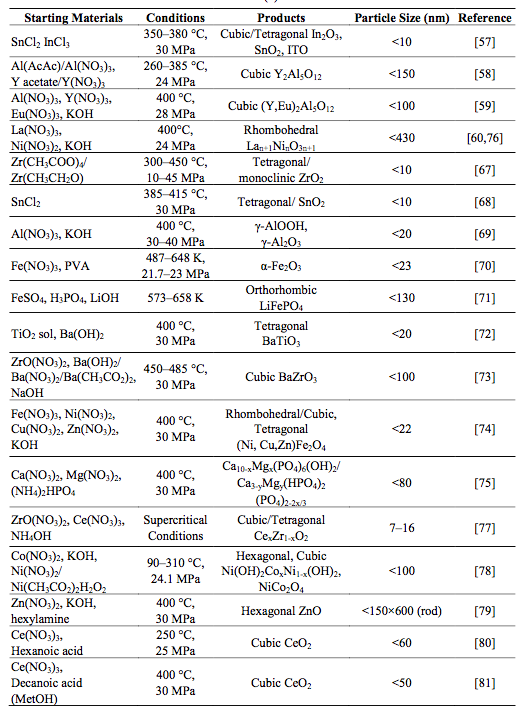 Сверхкритическая экстракция
Москва, МГУ, Физический Факультет, 2018
Литература к лекции

Ernesto Reverchon, Iolanda De Marco. Supercritical fluid extraction and fractionation of natural matter. J. of Supercritical Fluids 38 (2006) 146–166
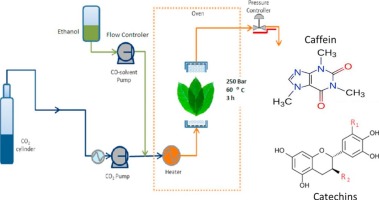 Эфирные масла
90 – 100 атм
40 – 50 °С
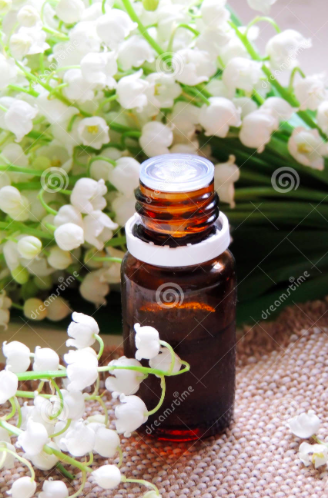 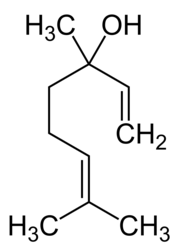 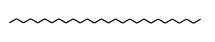 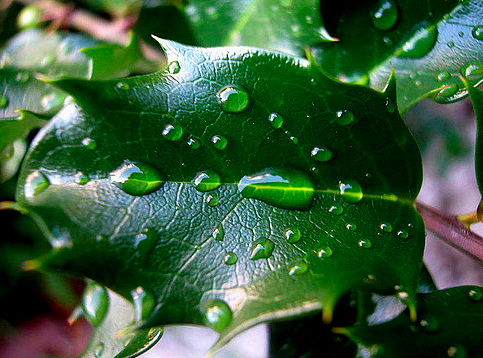 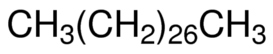 линалоол
кутикулярный воск
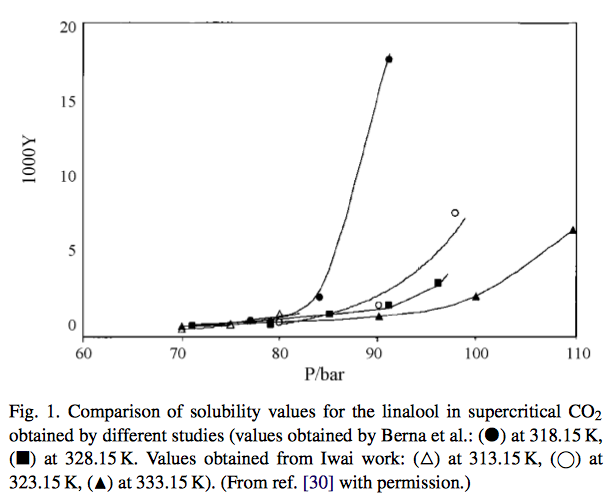 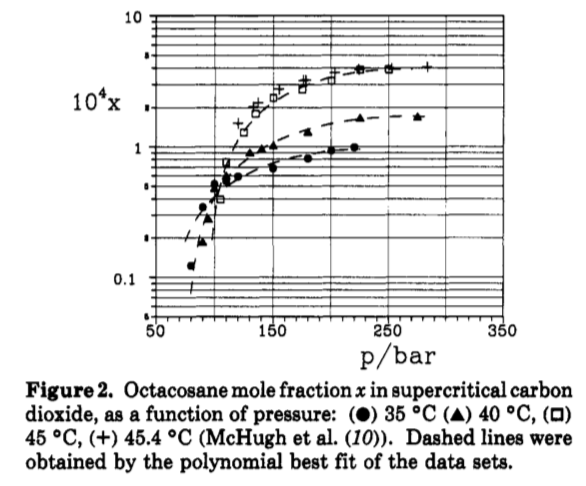 https://www.youtube.com/watch?v=iHJF8usbvTY
Фракционирование экстрагирующихся веществ.
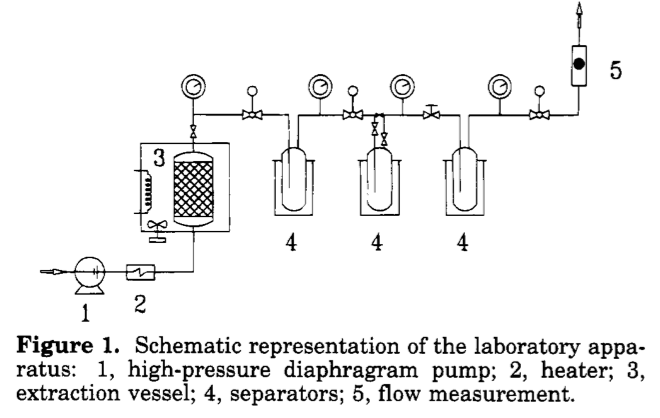 80 атм, -10 °С
25 атм, 0 °С
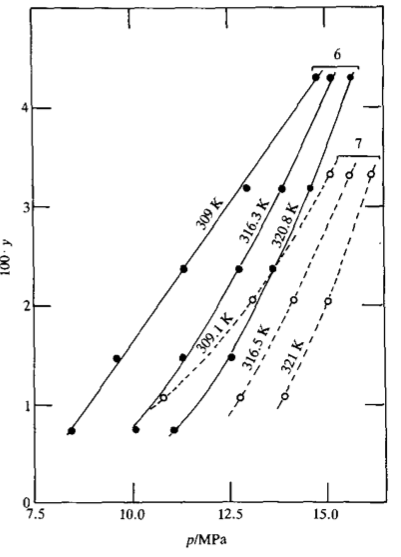 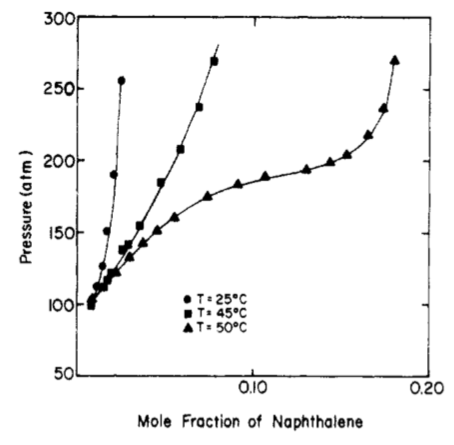 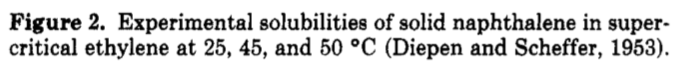 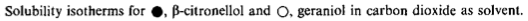 Растительные масла
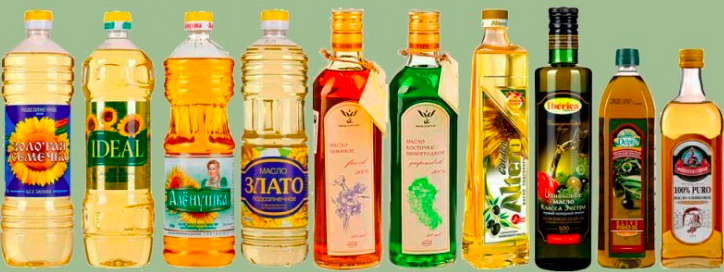 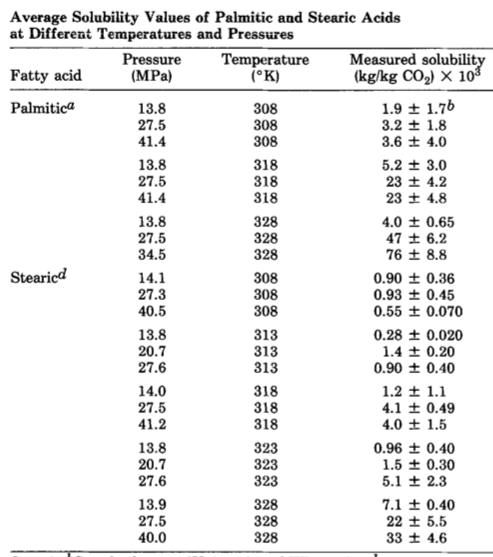 Традиционная экстраркция с помощью гексана: https://www.youtube.com/watch?v=mLq35x0g46g
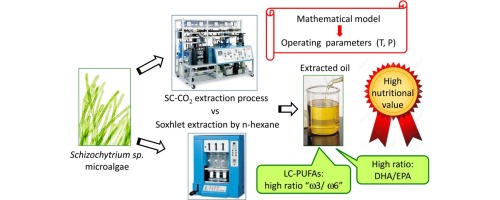 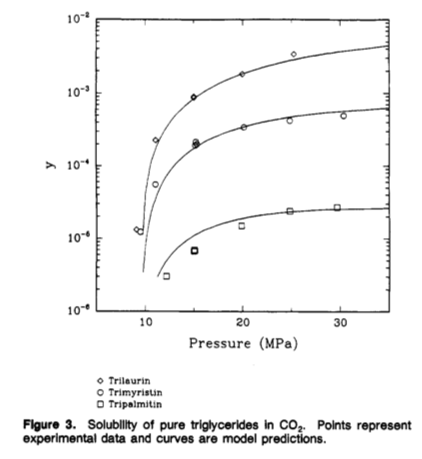 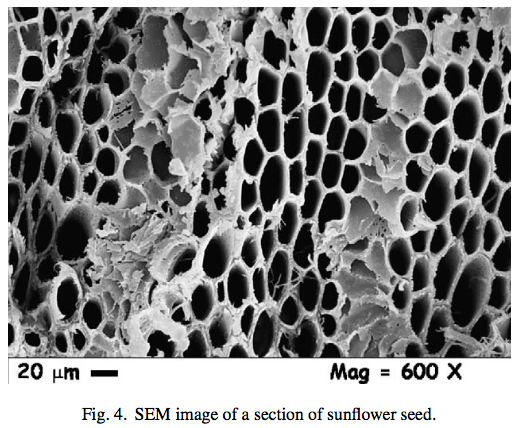 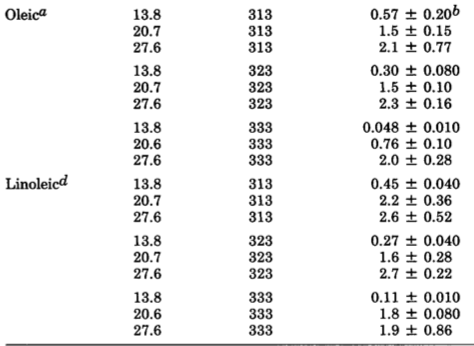 Эфирные и растительные масла
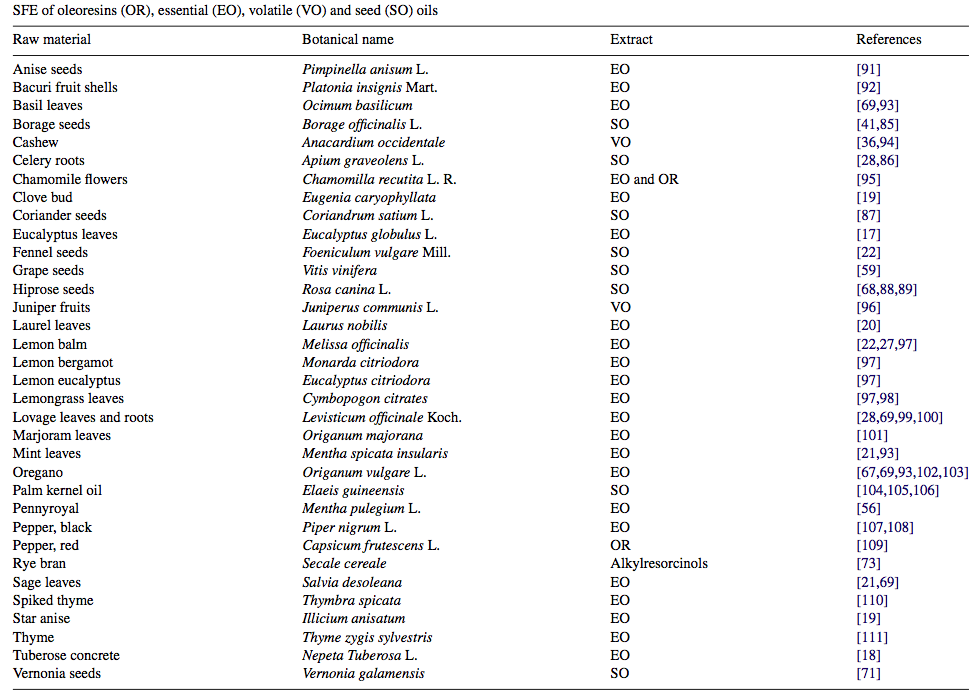 Экстракция вредных веществ
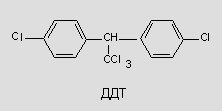 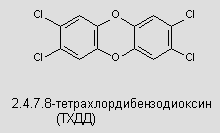 хлорорганические пестициды
имеют высокую токсичность, медленный метаболизм в природных объектах, свойство биоаккумуляции.
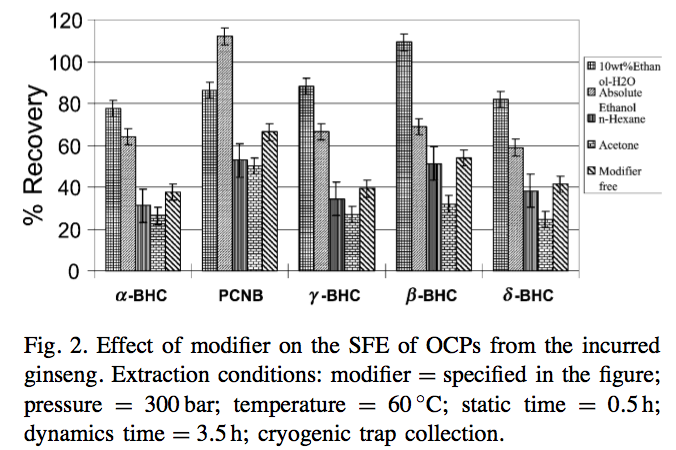 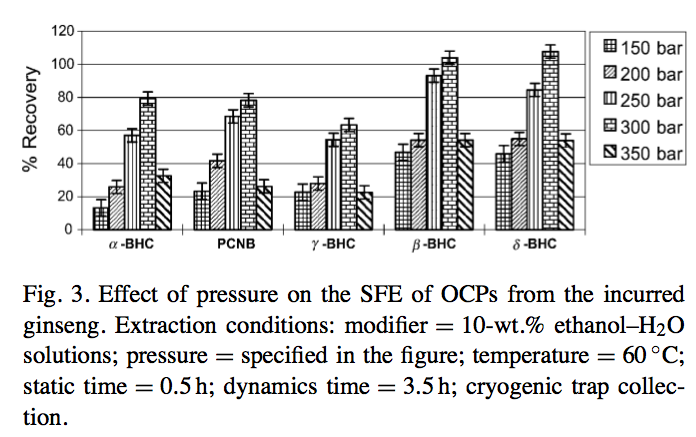 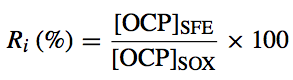 Экстракция БАД. Каротиноиды.
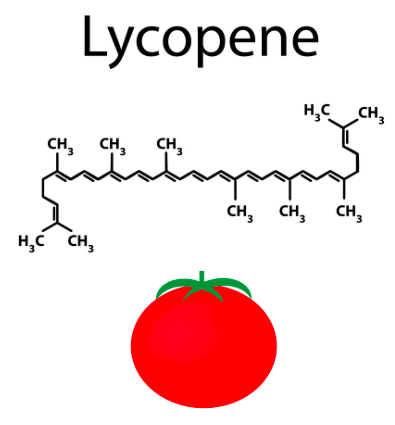 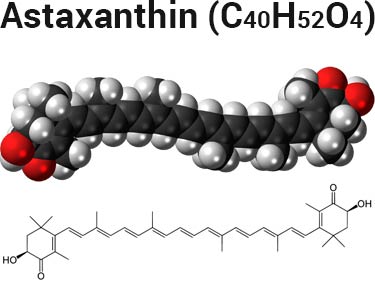 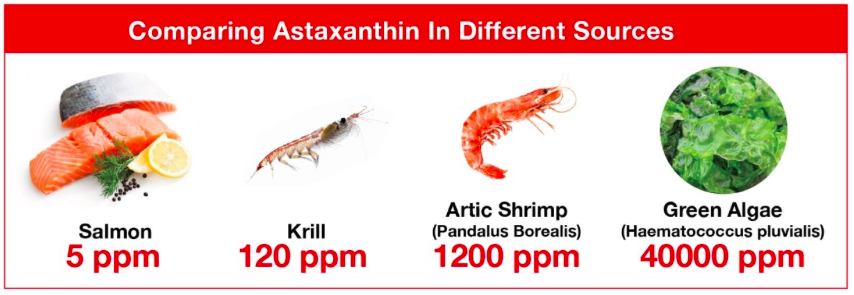 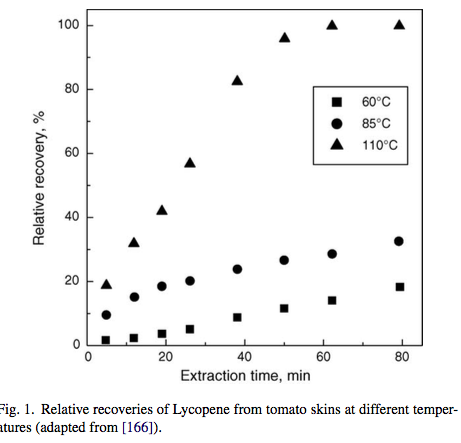 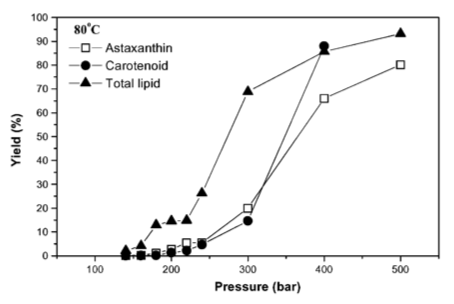 Экстракция БАД. Каротиноиды.
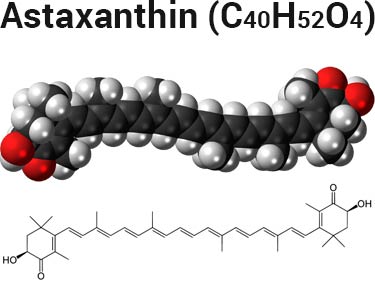 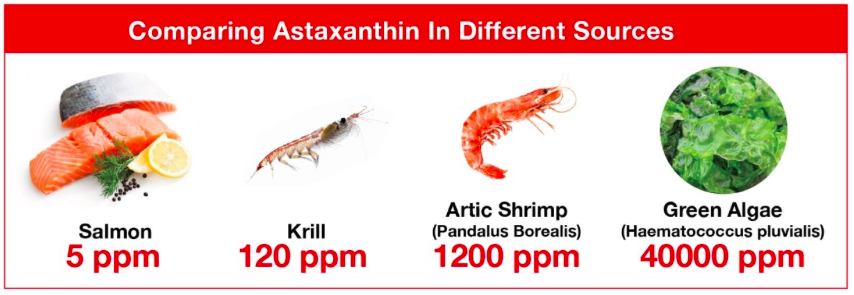 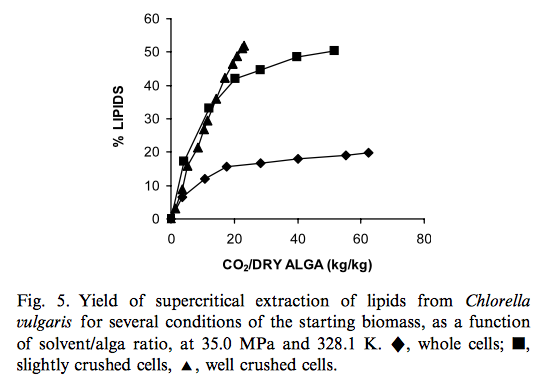 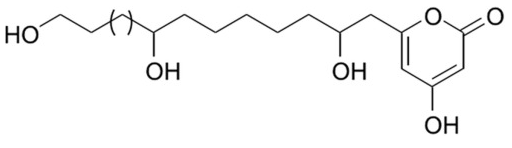 Спорополленин
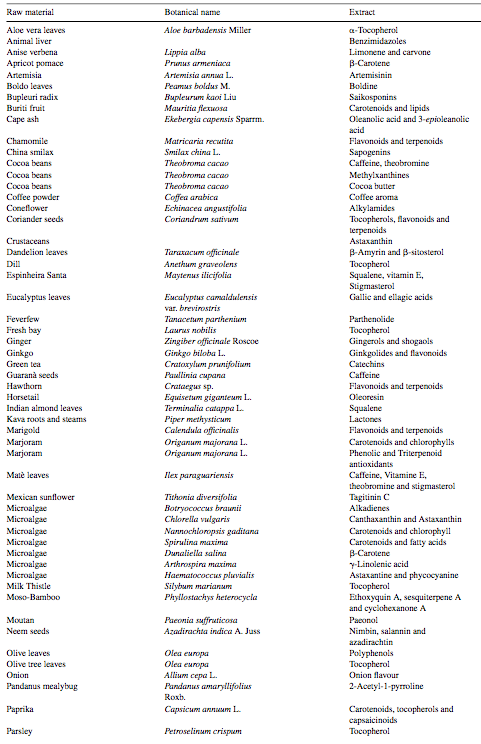 Экстракция БАД.
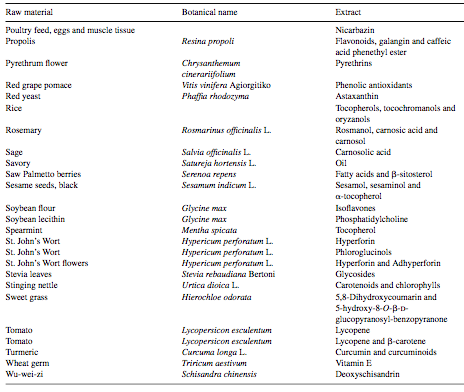 “Antisolvent” экстракция
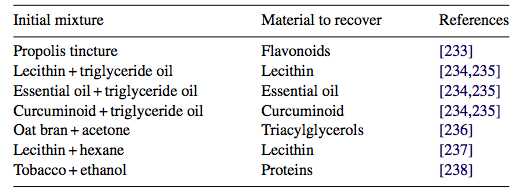 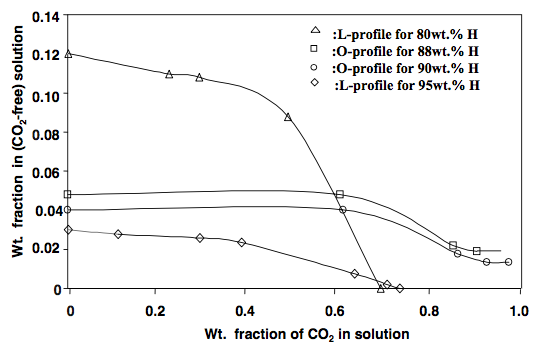 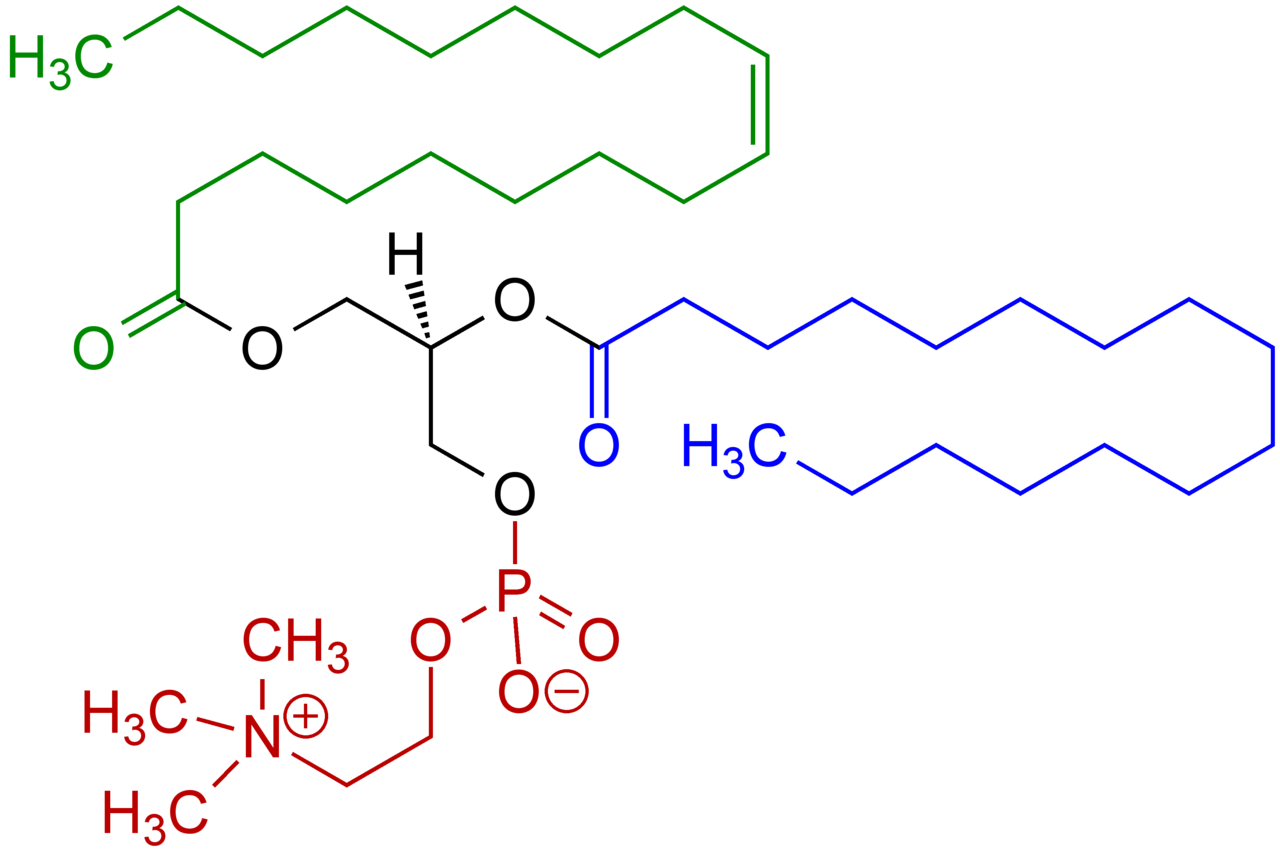 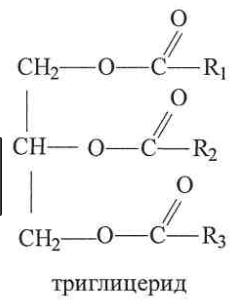 лецитин
Экстракция с помощью субкритической воды
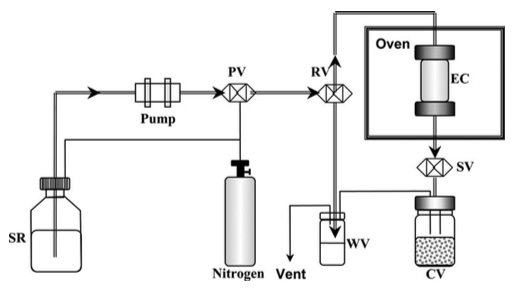 10 – 60 атм
100 – 374 °С
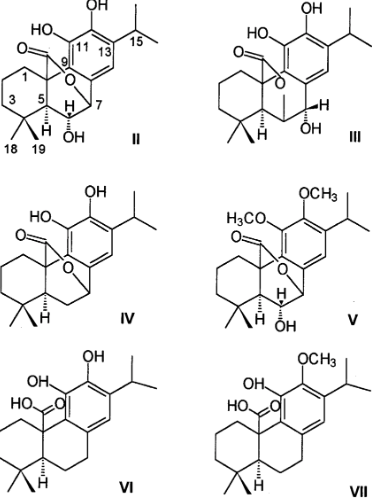 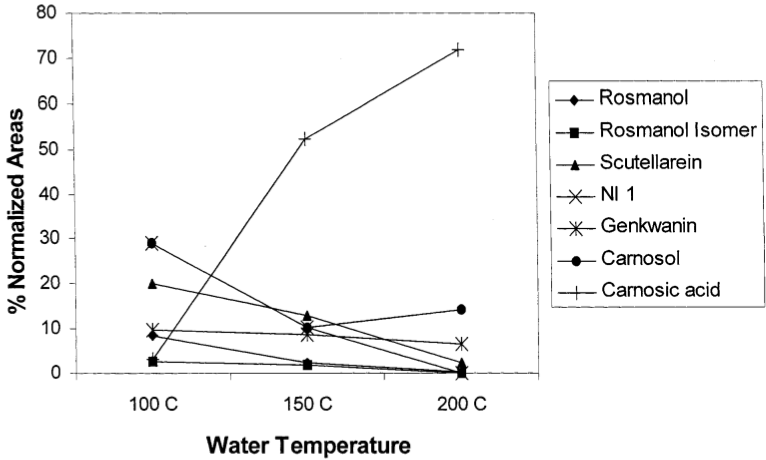 розмарин
фенольные детерпены
Сверхкритическая экстракция. Моделирование.
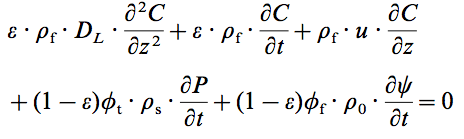 Для растворённого вещества
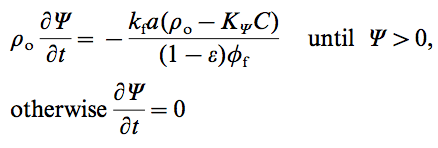 Для “свободного” растворённого вещества
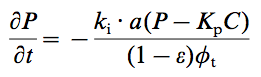 Для “связанного” растворённого вещества
Сверхкритическая экстракция. Моделирование.
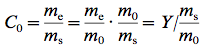 Из экспериментальных графиков
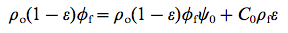 «свободное» масло
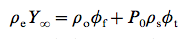 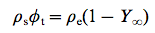 нерастворимое твердое вещество, каркас
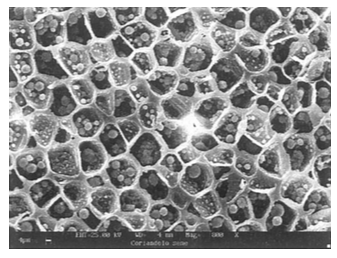 φt, φf
Сверхкритическая экстракция. Моделирование.
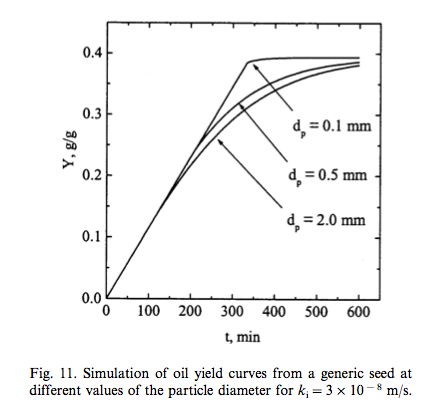 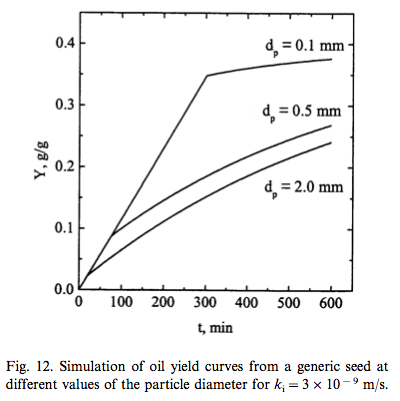 Сверхкритическая экстракция. Выбор параметров эксперимента.
Температура 35 °С – 60 °С для термочувствительных веществ. Причем повышение температуры снижает плотность СО2.
Чем выше давление – тем выше растворяющая способность, но ниже селективность.
Скорость потока
Размер частиц
Длительность процесса
Расвторимость экстрагируемых веществ
Сопротивление переносу массы